Informace o výzvě pro školy 
z MAS  Zubří země o.p.s.
8.2.2017
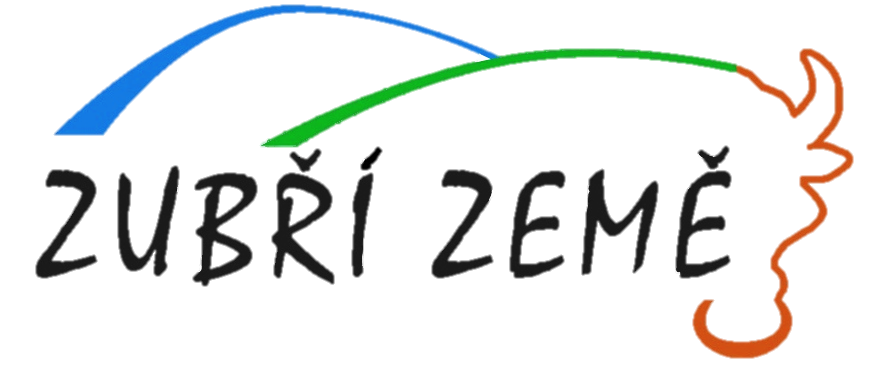 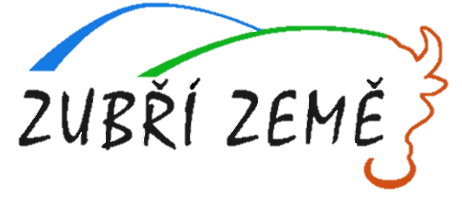 VYHLÁŠENÍ VÝZEV PRO ŠKOLY V ROCE 2017:
NÁZEV VÝZVY: Výzva MAS Zubří země – IROP – Investice do kapacit a modernizace vybavení škol všech stupňů – (I.) (VYJMA MŠ)

PLÁNOVANÉ VYHLÁŠENÍ VÝZVY: březen-duben/2017

PLÁNOVANÉ UZAVŘENÍ VÝZVY: polovina května/2017 

Další výzva je naplánovaná na září-říjen/2017
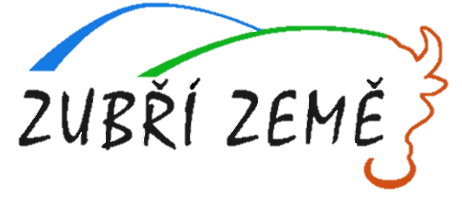 ZÁKLADNÍ INFORMACE O VÝZVĚ:
Celková alokace 5 000 000 Kč
Minimální výše celkových způsobilých výdajů není stanovena, maximální výše  5 000 000 Kč.
Evropský fond pro regionální rozvoj–95 %, spolufinancování–5 %.
Podporované aktivity (jedná se o investiční prostředky): 
Podpora infrastruktury pro základní vzdělávání v ZŠ, 
Podpora infrastruktury škol a školských zařízení pro SŠ, SOŠ a VOŠ,
Podpora infrastruktury pro celoživotní vzdělávání v klíčových kompetencích, podpora infrastruktury pro zájmové a neformální vzdělávání mládeže, doplňková aktivita.
Potencionální žadatelé: 
Kraje, Obce, Organizace zřizované nebo zakládané kraji, Organizace zřizované nebo zakládané obcemi, Organizační složky státu a jejich příspěvkové organizace, Nestátní neziskové organizace, Církve, Církevní organizace, Školy a školská zařízení v oblasti ZŠ, SŠ, SOŠ a VOŠ a další subjekty podílející se na realizaci vzdělávacích aktivit.
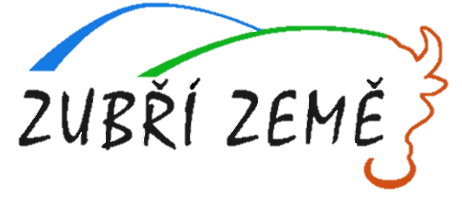 TYPY PODPOROVANÝCH AKTIVIT:
Stavební úpravy, pořízení vybavení pro zajištění rozvoje žáků v následujících klíčových kompetencích: v oblastech komunikace, v cizích jazycích, v oblasti technických a řemeslných oborů, přírodních věd, ve schopnosti práce s digitálními technologiemi za účelem zvýšení kvality vzdělávání ve vazbě na budoucí uplatnění na trhu práce a potřeby sladění nabídky a poptávky na regionálním trhu práce.
Rozšiřování kapacit ZŠ, SŠ, SOŠ a VOŠ mimo vazbu na klíčové kompetence je možné pouze na území správního obvodu ORP se sociálně vyloučenou lokalitou.
Podpora sociální inkluze prostřednictvím stavebních úprav budov a učeben, školních poradenských pracovišť, pořízení vybavení a kompenzačních pomůcek a kompenzačního vybavení pro děti se SVP, nezbytných pro zajištění rovného přístupu ke vzdělávání sociálně vyloučeným osobám.
Zajištění vnitřní konektivity školy a připojení k internetu.
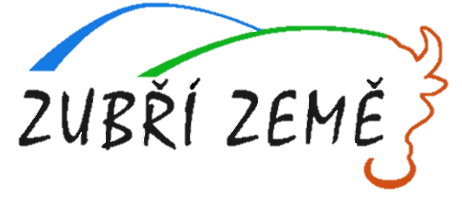 OČEKÁVANÉ POVINNÉ PŘÍLOHY K ŽÁDOSTI:
Plná moc
Zadávací a výběrová řízení
Doklady o právní subjektivitě
Výpis z rejstříku trestů
Studie proveditelnosti
Čestné prohlášení o skutečném majiteli
Výpočet čistých jiných peněžních příjmů
Žádost o stavební povolení nebo ohlášení, případně stavební povolení s nabytím právní moci nebo souhlas s provedením ohlášeného stavebního záměru nebo veřejnoprávní smlouva nahrazující stavební povolení
Projektová dokumentace pro vydání stavebního povolení nebo pro ohlášení stavby
Položkový rozpočet stavby
Doklad o prokázání právních vztahů k majetku, který je předmětem projektu
Územní rozhodnutí s nabytím právní moci nebo územní souhlas nebo účinná veřejnoprávní smlouva nahrazující územní řízení
Výpis z Rejstříku škol a školských zařízení
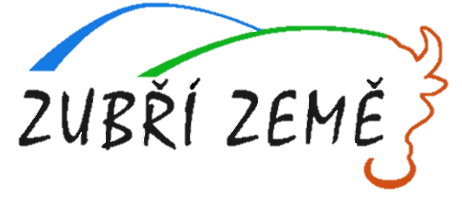 KONTAKTY
Nově otevřená kancelář na Poliklinice v NMNM:
2. patro (číslo dveří 217-vedle ordinace MUDr. Holka)
Úřední hodiny prozatím pouze každé pondělí od 8:00 – 17:00
Kontaktní osoba: Lada Marková, 739 393 121, markova@zubrizeme.cz

I nadále pomáháme se šablonami – paní Zemanová: 
Kontaktní osoba: Jarmila Zemanová, 731 575 342, zubrizeme@centrum.cz

Podrobné informace o výzvě/výzvách MAS: 
http://zubrizeme.cz/vyzvy-irop/